unidad 2
TENGO PLANES – aanduidingen oorsprong land
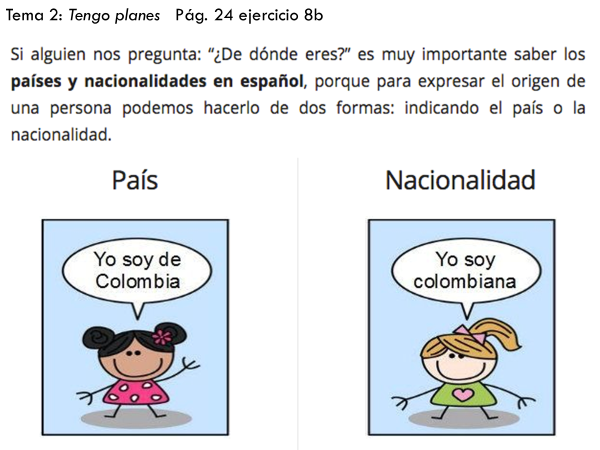 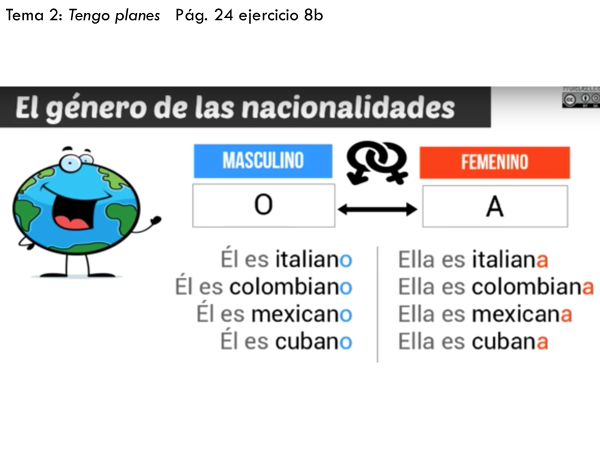 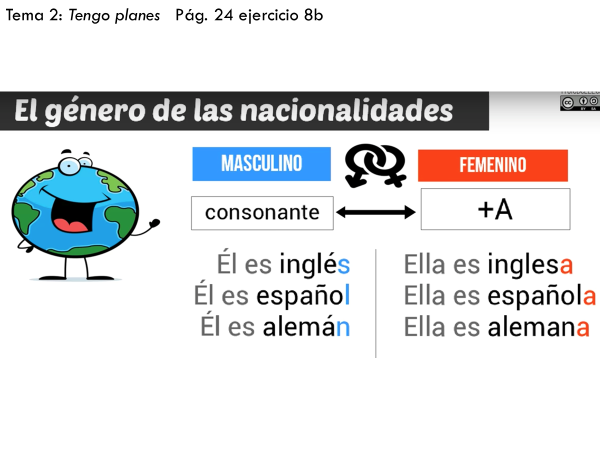 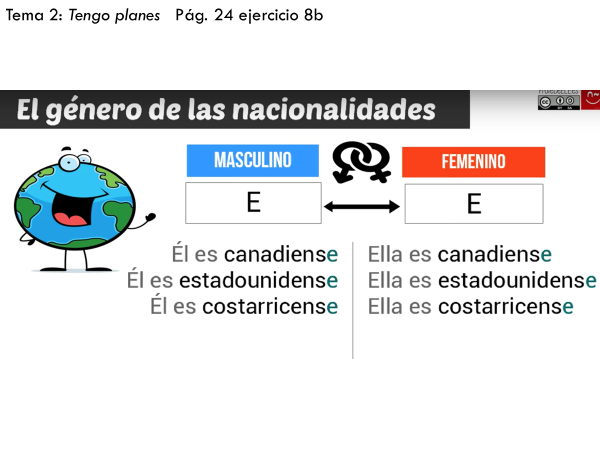 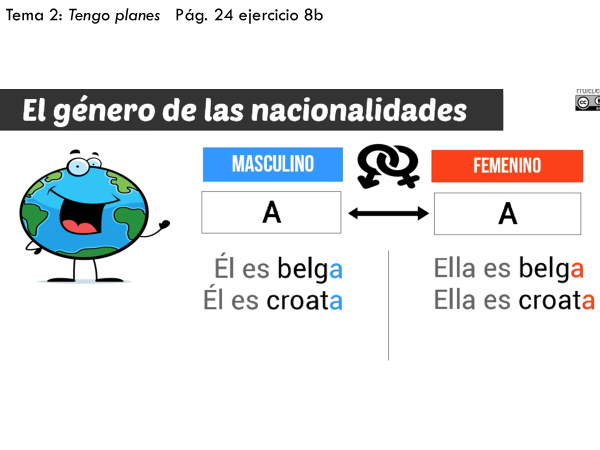 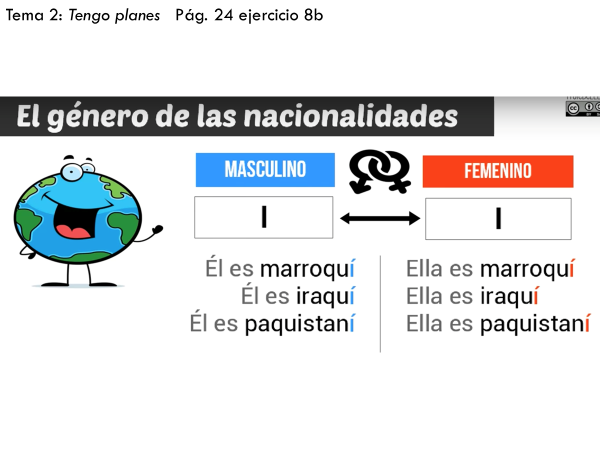